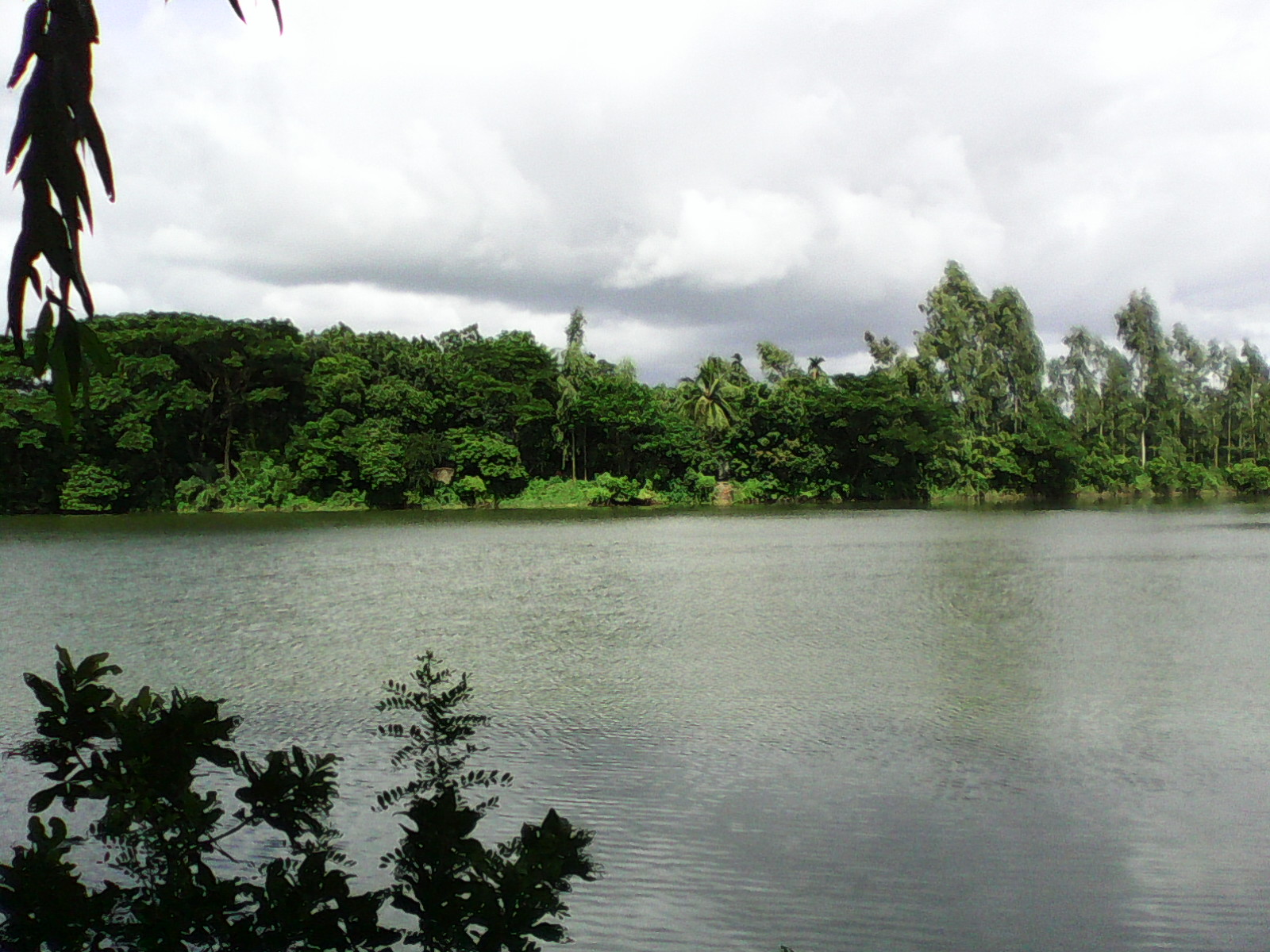 স্বাগতম
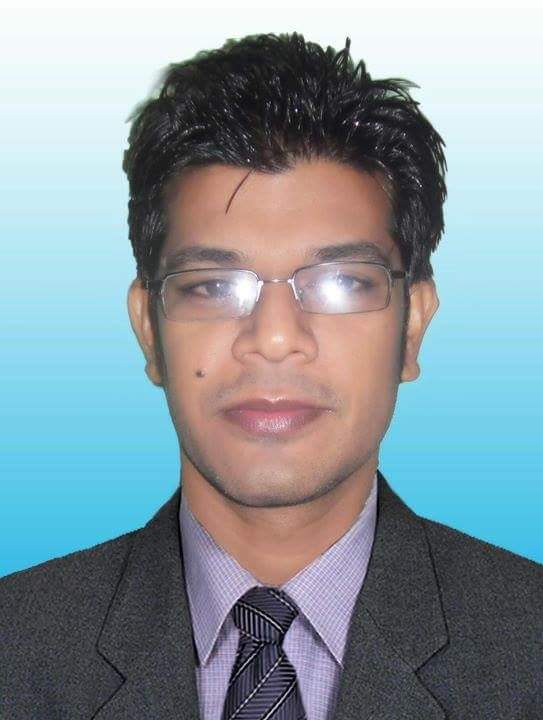 উপস্থাপনায়
ইস্তিয়াক আহাম্মেদ
সহকারি শিক্ষক 
কামারখাড়া ২ নং সঃপ্রাঃবিঃ
বিষয়ঃ প্রাথমিক বিজ্ঞানপঞ্চম শ্রেণিদ্বাদশ অধ্যায় (জলবায়ুর পরিবর্তন)পাঠ্যাংশঃ পৃথিবীর তাপমাত্রা.........কমে আসে।
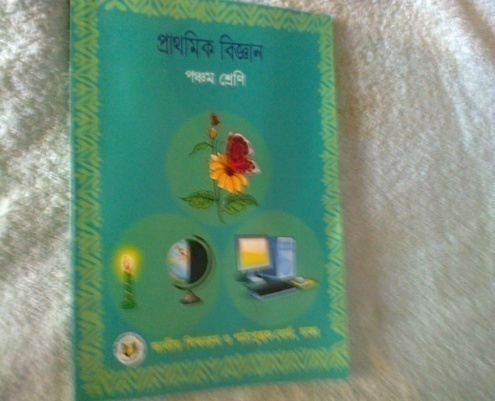 শিখনফল
আজকের পাঠ শেষে শিক্ষার্থীরা-১।বাংলাদেশে জলবায়ু পরিবর্তনের প্রভাবে কী কী হতে পারে তা বলতে পারবে।২। জলবায়ু পরিবর্তন রোধে করণীয় সম্পর্কে লিখতে পারবে।
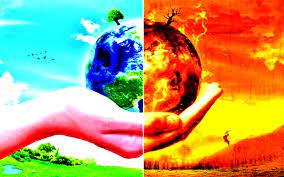 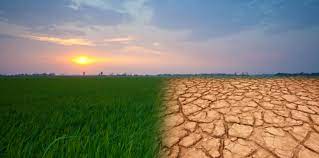 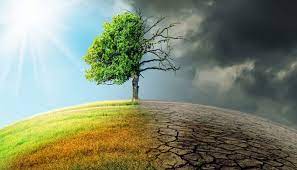 গ্রিন হাউস প্রভাব প্রক্রিয়ায় পৃথিবীর তাপমাত্রা বৃদ্ধি
বায়ুমন্ডলে কার্বন ডাই-অক্সাইডের পরিমান বৃদ্ধি
বৈশ্বিক
উষ্ণায়ন
জলবায়ুর
পরিবর্তন
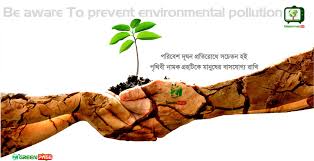 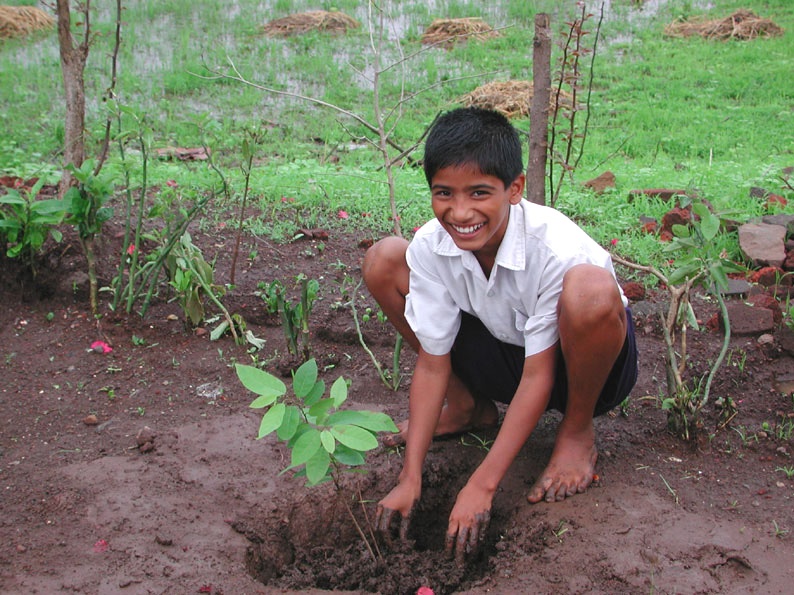 বেশি বেশি করে গাছ লাগানো
১। বাংলাদেশে জলবায়ু পরিবর্তনের প্রভাবে কী কী হতে পারে?
২।জলবায়ু পরিবর্তন রোধে করণীয় গুলো লিখ।